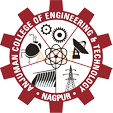 START
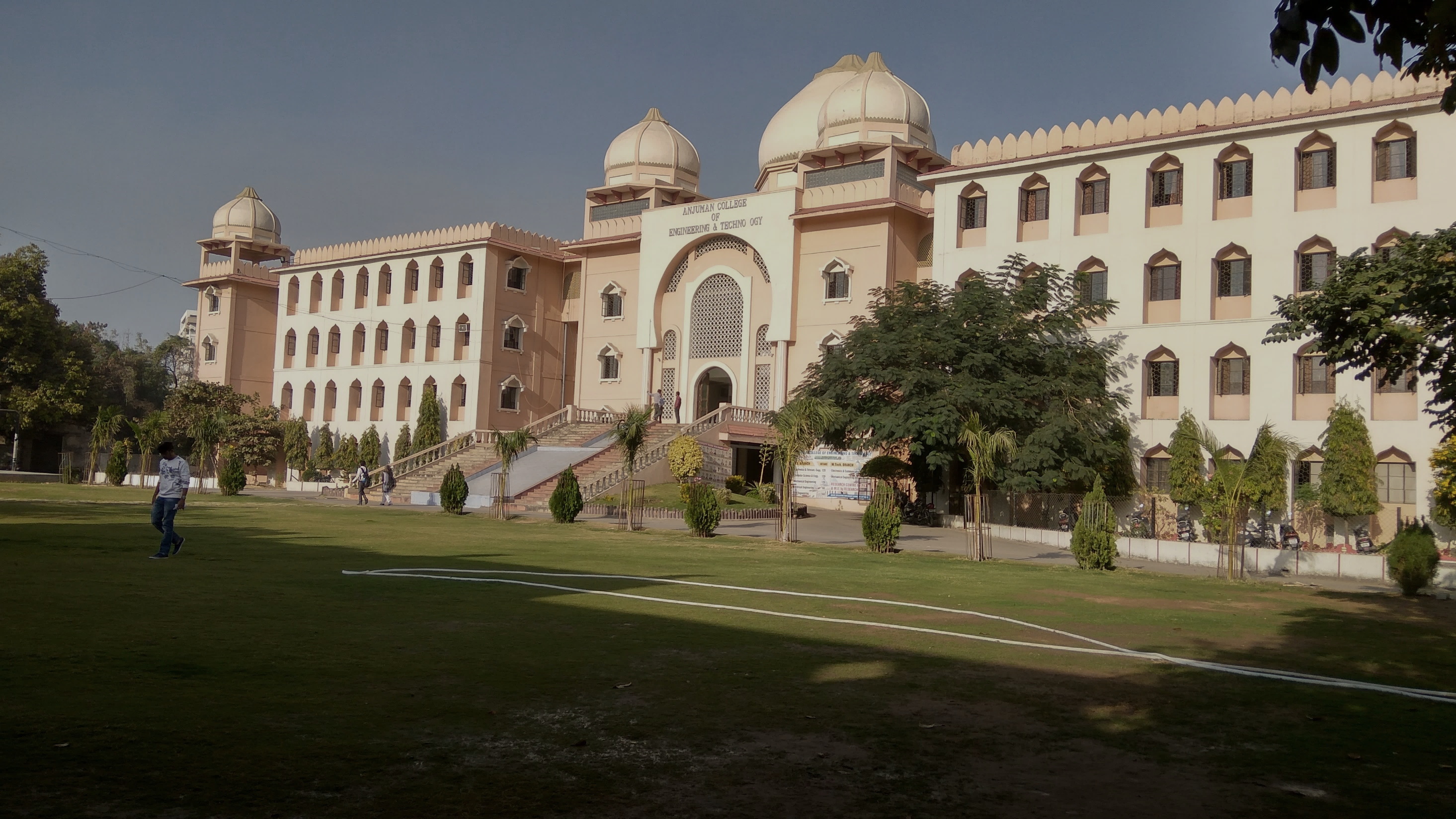 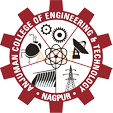 ANJUMAN COLLEGE OF ENGINEERING AND TECHNOLOGY
ENGINEERING MECHANICS
PROF. ASIM EJAZ SHEIKH
www.asimsheikh123.wordpress.com
Contents
FORCE
Characteristic of a Force
Type of Force
TYPES OF FORCE SYSTEM
RESULTANT OF FORCE SYSTEM :
Resultant of Concurrent Forces
Resultant of Non-Concurrent Forces
MOMENT OF A FORCES:
Moment of Coplanar Forces
Moment of a Force about a Point and an Axis
PROF ASIM EJAZ SHEIKH
FORCE
An agent which produces or tends to produce ,  destroy or tends to destroy motion of a body is  called force.
Unit of force is Newton.
It is a vector quantity.
PROF ASIM EJAZ SHEIKH
CHARACHTERISTIC OF A FORCE
MAGNITUDE:	Magnitude of force may be 10kn etc.

DIRECTION:	It has certain fixed direction.

NATURE:	It may be tensile or compressive.

POINT OF APPLICATION:	Point at which force acts.
PROF ASIM EJAZ SHEIKH
TYPES OF FORCES
Contact Force
Body Force
Point Force
Distributed Force
External Force
Internal Force
Frictional Force
Wind Force
Hydrostatic Force
Cohesive & Adhesive Force etc.
PROF ASIM EJAZ SHEIKH
CONTACT FORCES
Force produced by direct contact of bodies is  known as contact force.
It may be of pull type or push type.
PROF ASIM EJAZ SHEIKH
BODY FORCES
Forces produced without contact of the bodies is  called body force.
It is the force holds together the particles forming the rigid bodies.
PROF ASIM EJAZ SHEIKH
POINT FORCES
Force acting at a point is called point force.
It acts on a very small area, compared to total  surface area.
PROF ASIM EJAZ SHEIKH
DISTRIBUTED FORCE
When force is distributed over large area it is  called distributed force.
PROF ASIM EJAZ SHEIKH
EXTERNAL & INTERNAL FORCE
The force exerted by weight on a body is external  force, while the resistance offered to retain its  shape is called internal force.
PROF ASIM EJAZ SHEIKH
ACTION & RECTION
As per Newton’s third law, whenever a body exerts  force (action) on other body. The other body  exerts similar force on the former body known as  reaction.
Action= Reaction
PROF ASIM EJAZ SHEIKH
FRICTIONAL FORCE
Resisting force offered during sliding of a body by  the surface in contact is called frictoinal forces.
PROF ASIM EJAZ SHEIKH
WIND FORCE
Force exerted by wind when it is obstructed by any  object.
PROF ASIM EJAZ SHEIKH
COHESION & ADHESION
Force developed between molecules of same  material is called cohesive forces.
Force developed between molecules of different  materials is called adhesive force.
PROF ASIM EJAZ SHEIKH
HYDROSTATIC FORCE
Force exerted by water on a body when it is  obstructed by a body.
PROF ASIM EJAZ SHEIKH
SYSTEM OF FORCES
When two or more forces act on a body, they are called  to form a system of forces.

Coplanar Forces
Concurrent Forces
Collinear Forces
Coplanar Concurrent Forces
Coplanar non Concurrent Forces
Non coplanar Concurrent Forces
Non coplanar Non concurrent Forces
Like parallel Forces
Unlike parallel Forces
Spatial Forces
PROF ASIM EJAZ SHEIKH
COPLANAR FORCES
Forces whose line of action lie on the same plane,  are known as coplanar forces.
PROF ASIM EJAZ SHEIKH
CONCURRENT FORCES
The forces which meet at one point, are known as  concurrent forces.
PROF ASIM EJAZ SHEIKH
CO-LINEAR FORCES
The forces whose line of action lie on the same  line, are known as collinear force.
PROF ASIM EJAZ SHEIKH
COPLANARn CONCURRENT FORCES
Forces which meet at one point & lines of action  also lie on the same plane are known as coplanar  concurrent forces.
PROF ASIM EJAZ SHEIKH
NON-COPLANAR CONCURRENT  FORCES
Forces whose line of action do not lie on the same  plane, but they meet at one point.
PROF ASIM EJAZ SHEIKH
COPLANAR NON-CONCURRENT FORCES
The forces whose line of action lie on the same  plane but they do not meet at one point are  known as coplanar non-concurrent forces.
PROF ASIM EJAZ SHEIKH
NON-COPLANAR
NON-CONCURRENT FORCES
Forces whose line of action do not lie on the same  plane & they do not meet at any point.
PROF ASIM EJAZ SHEIKH
LIKE PARALLEL FORCES
Forces whose line of action are parallel to each  other	& all of them act in same direction.
PROF ASIM EJAZ SHEIKH
UNLIKE PARALLEL FORCES
Forces whose line of action are parallel to each  other but all of them do not act in the same  direction.
PROF ASIM EJAZ SHEIKH
SPATIAL FORCES
Forces acting in the space are known as spatial  forces.
Forces acting in space but meeting at one point  are known as spatial concurrent forces.
PROF ASIM EJAZ SHEIKH
RESOLVED FORCES
Spliting of forces into their component unit is  called resolution of forces.
This is the reverse process which consist of  expressing a single force in terms of their  components.
PROF ASIM EJAZ SHEIKH
Example
y
6 N
5 N
x
35°
50°
20 N
30 N
X =	20 cos 35 – 30 sin 50 – 5 =
- 11.5983
Y =	6 – 20 sin 35 – 30 cos 50 =
- 24.7552
X 2
R =
 Y 2	= 27.3 N

tan1  Y 	= 64.9°
 X 
 =
PROF ASIM EJAZ SHEIKH
	
FUNDAMENTAL PRINCIPLE OF MECHANICS
Principle of transmissibility

Principle of superposition

Law of gravitation

Law of parallelogram of forces
PROF ASIM EJAZ SHEIKH
The Principle oF Transmissibility
F
F
If we concerns only about the
external resultant effects on rigid
?
=
body.
We can slide the force along its  line of action.
(force can be considered as sliding
vector)
“A force may be applied at any point on its given line of  action without altering the resultant effects external to the  rigid body on which it acts.”
PROF ASIM EJAZ SHEIKH
PARALLELOGRAM LAW OF FORCES
If two forces acting simultaneously on a particle,  be represented in magnitude & direction by the  two adjacent sides of a parallelogram: their  resultant may be represented in magnitude &  direction by the diagonal of the parallelogram  which passes through the point of intersection.
PROF ASIM EJAZ SHEIKH
RESULTANT OF FORCE SYSTEM
1. Resultant of Concurrent Forces:
The resultant of a concurrent force system can be defined as  the simplest single force which can replace the original  system without changing its external effect on a rigid body.
2. Resultant of Non-Concurrent Forces:
The resultant will not necessarily be a single force but a force
system comprising a force or a couple or a force and a couple.
PROF ASIM EJAZ SHEIKH
RESULTANT OF FORCE SYSTEM
Types of Force System
PROF ASIM EJAZ SHEIKH
RESULTANT OF FORCE SYSTEM
Resultant of Concurrent Forces:
The resultant of a concurrent force system can be defined as  the simplest single force which can replace the original  system without changing its external effect on a rigid body.
Coplanar Concurrent Force
Non-Coplanar Concurrent Force
Resultant of Non-Concurrent Forces:
The resultant will not necessarily be a single force but a force
system comprising a force or a couple or a force and a couple.
Coplanar	Non-Concurrent Force
Non-Coplanar	and Non-Concurrent Force
PROF ASIM EJAZ SHEIKH
Resultant	 of Coplanar Concurrent Forces
Resultant of Coplanar Concurrent Forces:
PROF ASIM EJAZ SHEIKH
Resultant of Coplanar Concurrent Forces
Example:
Four forces act on a body as shown in Figure. Determine the resultant of  the system of forces.
PROF ASIM EJAZ SHEIKH
Resultant	of	Coplanar	Concurrent	Forces
Solution
PROF ASIM EJAZ SHEIKH
Resultant of Coplanar Concurrent Forces
PROF ASIM EJAZ SHEIKH
Resultant of Non-Coplanar Concurrent Forces
Resultant of Coplanar Concurrent Forces:
If three non-coplanar forces F1, F2 & F3 are acting at a point 0  in a body, the resultant R12 of the two forces F, and F2 can be  determined by law of parallelogram of forces.
Thus, the vector sum of a non-coplanar system of concurrent  forces F1, F2 and F3 is given by:
PROF ASIM EJAZ SHEIKH
Resultant of Non-Coplanar Concurrent Forces
PROF ASIM EJAZ SHEIKH
Resultant of Coplanar Non Concurrent Forces
Resultant of Coplanar Non-Concurrent Forces:
Obtained by adding two forces at a time and then combining their sums.  The three forces Fl, F2 and F3 shown in Figure 1.26 may be combined by  first adding any two forces such as F2 and F3. They may be moved along  their lines of action to their point of concurrency A by the principle of  transmissibility.
PROF ASIM EJAZ SHEIKH
Resultant of Coplanar Non-Concurrent Forces
Their sum R1 is formed by the law of parallelogram of forces.
The force R1 may then be combined with F1 by the parallelogram  law at their point of concurrency B to obtain the resultant R of the  three given forces.
Here, the order of combination of the forces is immaterial as may  be verified by combining them in a different sequence.
Now, the force R may be applied at any point on its established line  of action.
PROF ASIM EJAZ SHEIKH
Resultant of Non Coplanar Non Concurrent Forces
Resultant of Non-Coplanar and Non- Concurrent Forces:
The resultant of a non-parallel, non-coplanar, non-  concurrent	force system can be a single force or a couple.

	The resultant is a force when ∑F is different from zero and  a couple when ∑F is equal to zero unless ∑M0 is also zero  in which case the system is in equilibrium and the resultant  is zero.
PROF ASIM EJAZ SHEIKH
Resultant of Non-Coplanar Non Concurrent Forces
Now, the resultant couple is given by:


And the direction of the resultant couple may be specified by  its direction cosines, which are
PROF ASIM EJAZ SHEIKH